CSc 110, Spring 2018
Lecture 8: input and Parameters
Adapted from slides by Marty Stepp and Stuart Reges
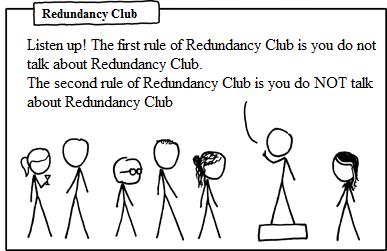 Interactive programs
interactive program: Reads input from the console.

While the program runs, it asks the user to type input.
The input typed by the user is stored in variables in the code.


Can be tricky; users are unpredictable and misbehave.
But interactive programs have more interesting behavior.
input
input: An function that can read input from the user.

Using an input object to read console input:

	name = input(prompt)


Example:
	name = input("type your name: ")

The variable name will store the value the user typed in
input example
def main():
    age = input("How old are you? ")


    years = 65 - age
    print(years, "years until retirement!")
    


Console (user input underlined):

How old are you?
29
Traceback (most recent call last):
  File "<pyshell#13>", line 1, in <module>
    print(65 - age)
TypeError: unsupported operand type(s) for -: 'int' and 'str'
[Speaker Notes: It's also useful to write a program that prompts for multiple values, both on the same line or each on its own line.]
input example
def main():
    age = int(input("How old are you? "))


    years = 65 - age
    print(years, "years until retirement!")
    


Console (user input underlined):

How old are you? 
36 years until retirement!
29
[Speaker Notes: It's also useful to write a program that prompts for multiple values, both on the same line or each on its own line.]
Redundant figures
Consider the task of printing the following picture:

     .-'';'-.
   ,'   <_,-.`.
  /)   ,--,_>\_\
 |'   (      \_ |
 |_    `-.    / |
  \`-.   ;  _(`/
   `.(    \/ ,'
     `-....-'
        ___  _
       /= =\/')
      /= = =\/
       ou ou
        ___  _
       /v v\/')
      /v v v\/
       ou ou
A redundant solution
This code is redundant.

Would variables help?Would constants help?

What is a better solution?
def main():
    world()
    turtle_equal()
    turtle_v()
    
def world():
    print("     .-'';'-.")
    print("   ,'   <_,-.`.")
    print("  /)   ,--,_>\\_\\")
    print(" |'   (      \\_ |")
    print(" |_    `-.    / |")
    print("  \`-.   ;  _(`/")
    print("   `.(    \/ ,'") 
    print("     `-....-'")

def turtle_equal():
    print("        ___  _")
    print("       /= =\\/')")
    print("      /= = =\\/")
    print("       ou ou")

def turtle_v():
    print("        ___  _")
    print("       /v v\\/')")
    print("      /v v v\\/")
    print("       ou ou") 

main()
turtle - A function to draw a turtle of any shell pattern.
"="
/= =\/')
/= = =\/
 ou ou
turtle
main
"v"
turtle
/v v\/')
/v v v\/
 ou ou
Parameterization
parameter: A value passed to a function by its caller.

Instead of turtle_equal, turtle_v, write turtle to draw any turtle.
When declaring the function, we will state that it requires a parameter for the number of stars.
When calling the function, we will specify how many stars to draw.
Declaring a parameter
Stating that a function requires a parameter in order to run

def <name> (<name>):
    <statement>(s)

Example:
def say_password(code):
    print("The password is:", code)


When say_password is called, the caller must specify the code to print.
Passing a parameter
Calling a function and specifying values for its parameters

<name>(<expression>)

Example:
	
say_password(42)
say_password(12345)


Output:

The password is 42
The password is 12345
Parameters and loops
A parameter can guide the number of repetitions of a loop.

chant(3)


def chant(times):
    for i in range(0, times):
        print("Just a salad...")
  

Output:
Just a salad...
Just a salad...
Just a salad...
3
7
How parameters are passed
When the function is called:
The value is stored into the parameter variable.
The function's code executes using that value.

chant(3)
chant(7)


def chant(times):
    for i in range(0, times):
        print("Just a salad...")
Common errors
If a function accepts a parameter, it is illegal to call it without passing any value for that parameter.
	chant()       # ERROR: parameter value required

The value passed to a function must be of a type that will work.
	chant(3.7)    # ERROR: must be of type int if it 
               #        is used as a range bound


Exercise: Change the counts program to use a parameterized function for drawing lines of numbers.
Multiple parameters
A function can accept multiple parameters. (separate by , )
When calling it, you must pass values for each parameter.

Declaration:
def <name>(<name>, ..., <name>):
    <statement>(s)

Call:
<name>(<exp>, <exp>, ..., <exp>)
Multiple parameters example
def main():
    print_number(4, 9)
    print_number(17, 6)
    print_number(8, 0)
    print_number(0, 8)

def print_number(number, count):
    for i in range(0, count):
        print(number, end="")
    print()

Output:

444444444
171717171717

00000000
A "Parameter Mystery" problem
def main():
    x = 9
    y = 2
    z = 5

    mystery(z, y, x)

    mystery(y, x, z)




def mystery(x, z, y):
    print(z, "and", (y - x))
[Speaker Notes: Output:
2 and 4
9 and 3]